Ontological & Epistemological views
Revisited
Key points
Ontological Views
Your ontological views 
How you believe things work
Your thoughts on the internal and external forces that affect the outcome
Ontological views of different things can be different

Your epistemological views
Are based on your ontological views
How you believe things work will determine what you think we can know about it.
It will also determine how you think we can gain more knowledge about something. 
Epistemological views of different things can be different
inform
Epistemological Views
Ontological views
Things are controlled by universal laws outside of human control. 

If you think that things act in accordance with universally constant rules i.e physics (gravity), chemistry (if you mix A with B you get C).

If you think A + B = C  (objectivism) = more quantitative
Things are controlled by both external and internal factors and can change

If you think abklifjnclkieuygkasbliupo may lead to C but can change

If you think C is the result of multiple, changeable internal and external factors.  (constructivism or complexivism)
VS
Epistemological views
If I think A + B = C

paying attention in class + studying hard = learning

If we think specific universal components result in learning then we can  figure out the exact recipe for learning!  

positivism = there is truth/ laws to find
If I think  abklifjnclkieuygkasbliupo may lead to C but can change based on internal and external factors


Learning is a combination of internal and external variables i.e. the learning environment, the teacher, the student’s motivation, the student’s personality, study habits, parental support etc. Different combinations work for different people. 


interpretivism = things can change. we can know probabilities but not facts, things differ for different people so we can have only subjective knowledge
You have both
You have both ontological and epistemological views.  They are different!

Ontological views 
What influences the way things behave?  	(Universal laws external to human influence)
What influences the result?		( A combination of variable internal and external factors)

Epistemological view 
Based on what influences their behavior what can we know about them? (facts, probabilities, subjective knowledge)
How can we study them ( test, observe, measure, ask, reason)
How does a person learn language?
Is there a recipe for learning language? Do you think that A+B+C+D+E with 100% result in a person learning a language?

Does it depend on many factors internal and external to the person learning? Does it differ from person to person? Does each person require their own individual recipe?
What makes a good teacher?
If a teacher follows a certain recipe does that mean they will be a good teacher? Does it mean that their students will learn?

Does it depend on many factors? Does each teacher differ?
Important to consider
What is taught in a classroom is not always learned.

What is learned in classroom is not always taught. 

People work in different ways and have different things that work for them.
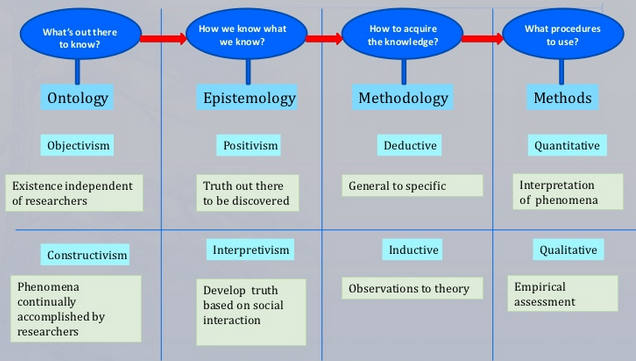 Combining qualitative & quantitative methods
Advantages of each complement the other, resulting in a stronger research design, and more valid and reliable findings.

Inadequacies of individual methods are minimized 

The what can also be supported with the why

Offers  a balance between logic and stories
What are the qualities of a good teacher?

Place a check by all the qualities you agree with. 

 Humor
Teaching style
Passion
Knowledgeable
Good looking
Other________
?Qualitative before quantitative#
Qualitative techniques can be used to provide much needed information when exploring new areas

Can give you a general idea of the topic you are exploring and the issues that exist

Can be used to gather information that can be used to create a survey or other follow up data collection procedures. 


Use of qualitative method to check assumptions & refine research questions is valuable across & within culture
# quantitative before Qualitative ?
Quantitative studies can numerical data that lacks explanation


Qualitative studies help to provide clarity to such data


By doing quantitative first you can collect the what, then go back and get the why.
What are the qualities of a good teacher?

Place a check by all the qualities you agree with. 

 Humor
Teaching style
Passion
Knowledgeable
Good looking
Other________
Check up
What are your ontological views of human behavior?

What are your ontological views of how the sun behaves?
Check up
What can we know about human behavior based on your ontological views?
Facts
Probabilities
Subjective knowledge
How can we know about human behavior better?
Observing
Testing
Asking
Rationalizing
Measuring